LOGO
在此添加公司名称
在此添加公司名称
部门工作总结
WORKING
汇报人：稻小壳
汇报时间：20XX.01.01
LOGO
在此添加公司名称
工作内容
完成情况
项目展示
工作计划
01
单击此处输入你的正文，文字是您思想的提炼，为了最终演示发布的良好效果。
单击此处输入你的正文，文字是您思想的提炼，为了最终演示发布的良好效果。
单击此处输入你的正文，文字是您思想的提炼，为了最终演示发布的良好效果。
单击此处输入你的正文，文字是您思想的提炼，为了最终演示发布的良好效果。
02
03
04
目  录
content
LOGO
在此添加公司名称
工作内容
/01
单击此处输入你的正文，文字是您思想的提炼，为了最终演示发布的良好效果。
LOGO
在此添加公司名称
工作内容
添加小标题
添加小标题
添加小标题
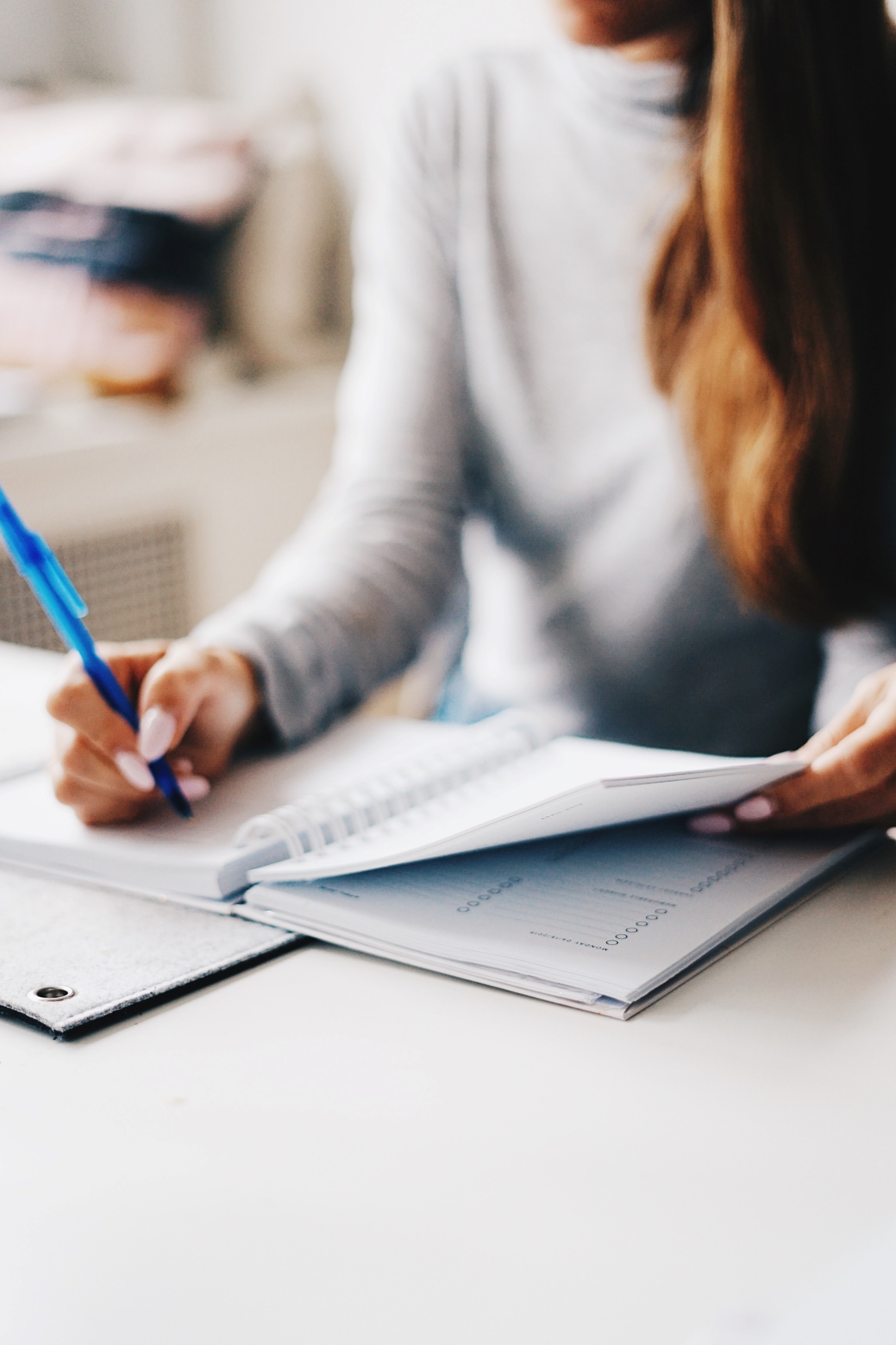 添加标题
单击此处输入你的正文，文字是您思想的提炼，为了最终演示发布的良好效果。
单击此处输入你的正文，文字是您思想的提炼，为了最终演示发布的良好效果。
单击此处输入你的正文，文字是您思想的提炼，为了最终演示发布的良好效果。
LOGO
在此添加公司名称
工作内容
单击添加大标题
单击此处输入你的正文，文字是您思想的提炼，为了最终演示发布的良好效果，请尽量言简意赅的阐述观点
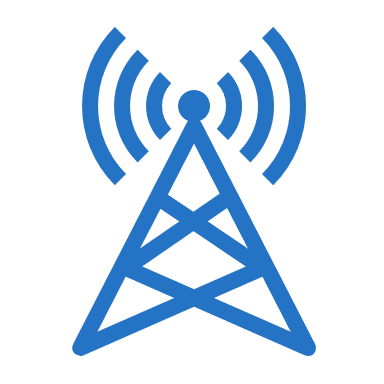 1
2
3
4
添加小标题
添加小标题
添加小标题
添加小标题
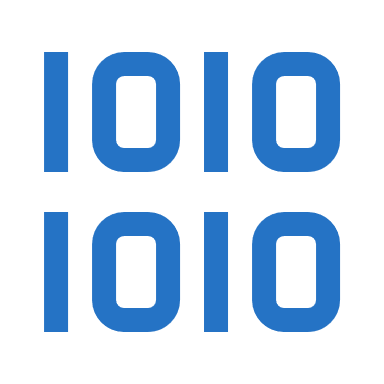 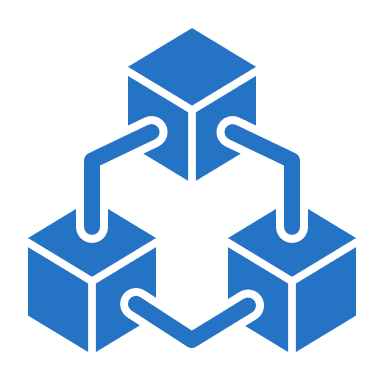 单击此处输入你的正文，文字是您思想的提炼，为了最终演示发布的良好效果。
单击此处输入你的正文，文字是您思想的提炼，为了最终演示发布的良好效果。
单击此处输入你的正文，文字是您思想的提炼，为了最终演示发布的良好效果。
单击此处输入你的正文，文字是您思想的提炼，为了最终演示发布的良好效果。
LOGO
在此添加公司名称
工作内容
单击添加大标题
单击此处输入你的正文，文字是您思想的提炼，为了最终演示发布的良好效果。
添加小标题
添加小标题
添加小标题
添加小标题
单击此处输入你的正文，文字是您思想的提炼，为了最终演示发布的良好效果，请尽量言简意赅的阐述观点。
单击此处输入你的正文，文字是您思想的提炼，为了最终演示发布的良好效果，请尽量言简意赅的阐述观点。
单击此处输入你的正文，文字是您思想的提炼，为了最终演示发布的良好效果，请尽量言简意赅的阐述观点。
单击此处输入你的正文，文字是您思想的提炼，为了最终演示发布的良好效果，请尽量言简意赅的阐述观点。
LOGO
在此添加公司名称
完成情况
/02
单击此处输入你的正文，文字是您思想的提炼，为了最终演示发布的良好效果。
LOGO
在此添加公司名称
完成情况
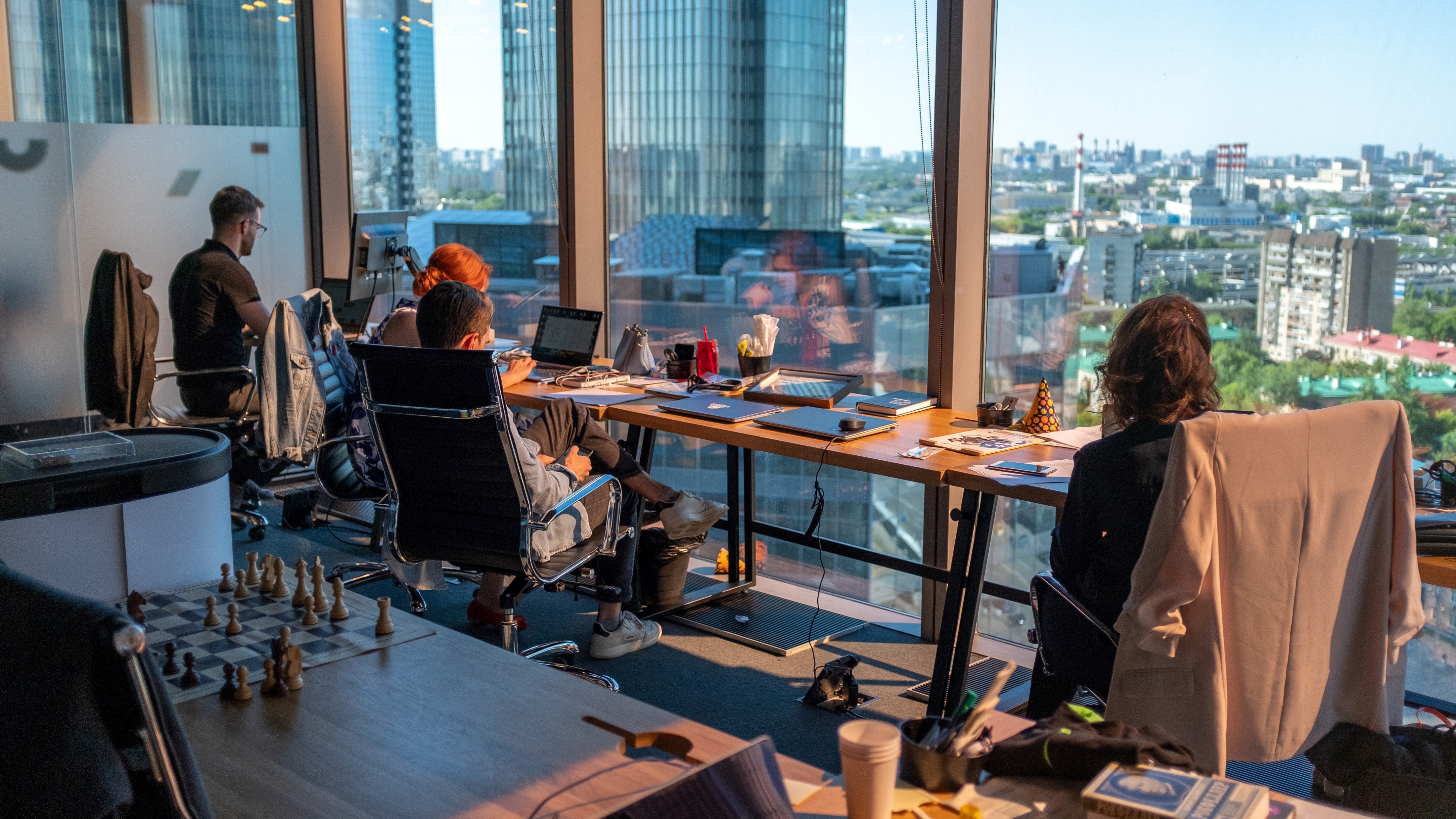 添加小标题
添加小标题
单击添加大标题
单击此处输入你的正文，文字是您思想的提炼，为了最终演示发布的良好效果，请尽量言简意赅的阐述观点；根据需要可酌情增减文字，以便观者可以准确理解您所传达的信息。
单击此处输入你的正文，文字是您思想的提炼，为了最终演示发布的良好效果，请尽量言简意赅的阐述观点；根据需要可酌情增减文字，以便观者可以准确理解您所传达的信息。
LOGO
在此添加公司名称
完成情况
单击添加大标题
单击此处输入你的正文，文字是您思想的提炼，为了最终演示发布的良好效果，请尽量言简意赅的阐述观点；根据需要可酌情增减文字，以便观者可以准确理解您所传达的信息。
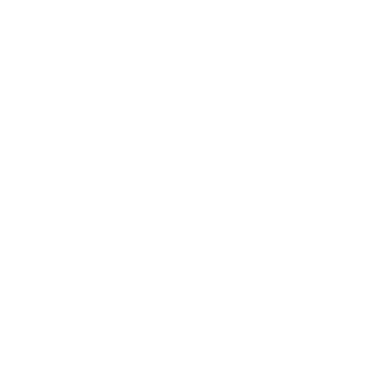 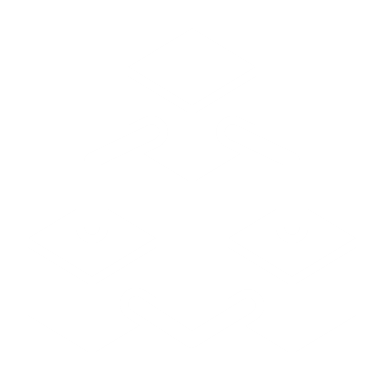 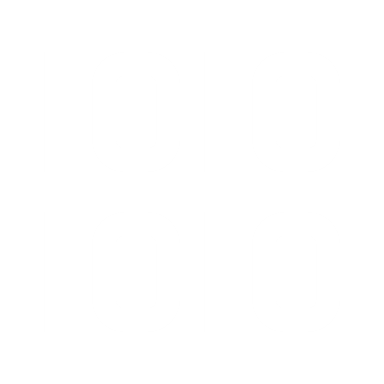 添加小标题
添加小标题
添加小标题
添加小标题
单击此处输入你的正文，文字是您思想的提炼，为了最终演示发布的良好效果。
单击此处输入你的正文，文字是您思想的提炼，为了最终演示发布的良好效果。
单击此处输入你的正文，文字是您思想的提炼，为了最终演示发布的良好效果。
单击此处输入你的正文，文字是您思想的提炼，为了最终演示发布的良好效果。
LOGO
在此添加公司名称
完成情况
请添加小标题
请添加小标题
单击此处输入你的正文，文字是您思想的提炼，为了最终演示发布的良好效果。
单击此处输入你的正文，文字是您思想的提炼，为了最终演示发布的良好效果。
65%
48%
76%
82%
请添加小标题
请添加小标题
单击此处输入你的正文，文字是您思想的提炼，为了最终演示发布的良好效果。
单击此处输入你的正文，文字是您思想的提炼，为了最终演示发布的良好效果。
单击添加大标题
LOGO
在此添加公司名称
项目展示
/03
单击此处输入你的正文，文字是您思想的提炼，为了最终演示发布的良好效果。
LOGO
在此添加公司名称
项目展示
添加小标题
添加小标题
添加小标题
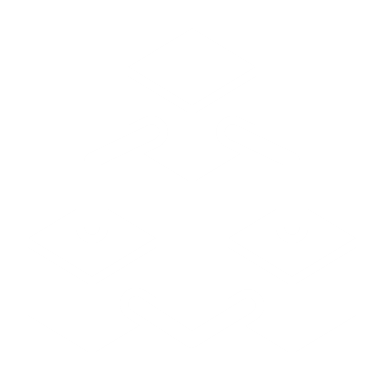 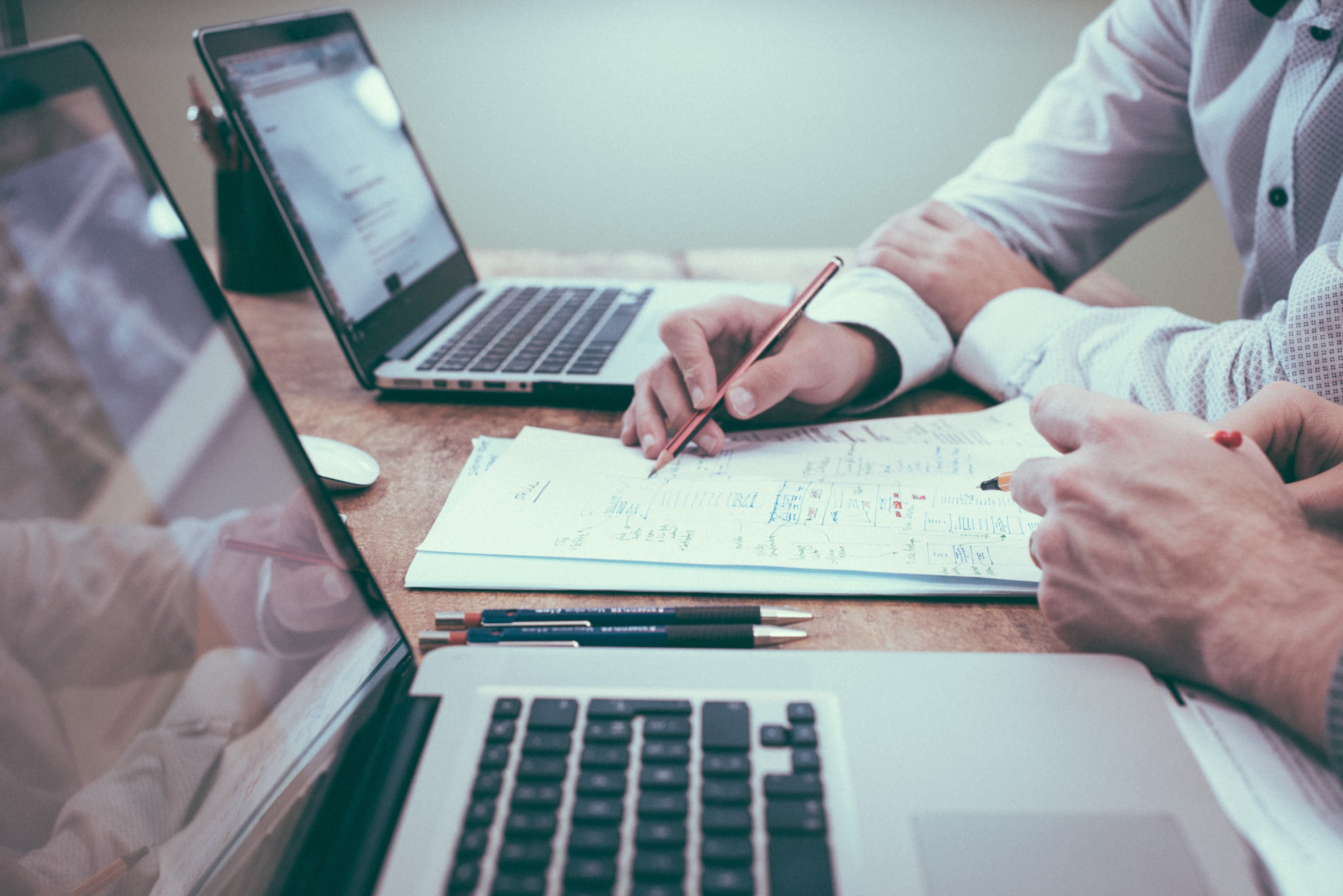 单击此处输入你的正文，文字是您思想的提炼，为了最终演示发布的良好效果。
单击此处输入你的正文，文字是您思想的提炼，为了最终演示发布的良好效果。
单击此处输入你的正文，文字是您思想的提炼，为了最终演示发布的良好效果。
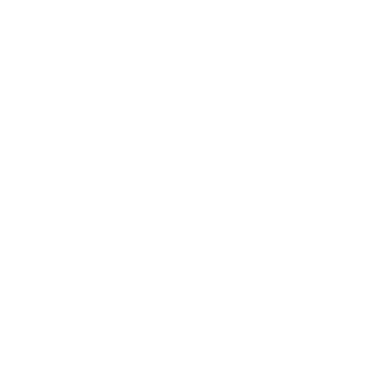 LOGO
在此添加公司名称
项目展示
添加小标题
单击此处输入你的正文，文字是您思想的提炼，为了最终演示发布的良好效果。
添加小标题
添加小标题
添加小标题
添加小标题
单击此处输入你的正文，文字是您思想的提炼，为了最终演示发布的良好效果。
单击此处输入你的正文，文字是您思想的提炼，为了最终演示发布的良好效果。
单击此处输入你的正文，文字是您思想的提炼，为了最终演示发布的良好效果。
单击此处输入你的正文，文字是您思想的提炼，为了最终演示发布的良好效果。
LOGO
在此添加公司名称
项目展示
单击添加大标题
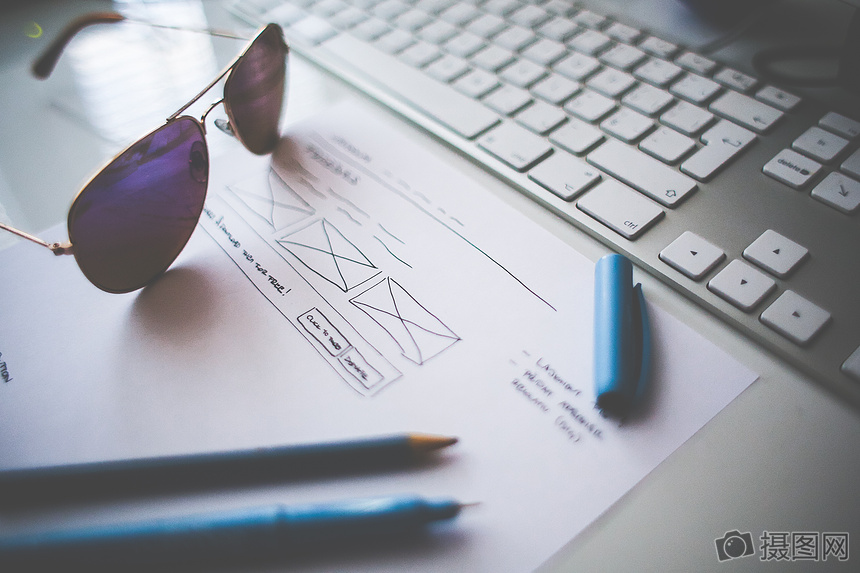 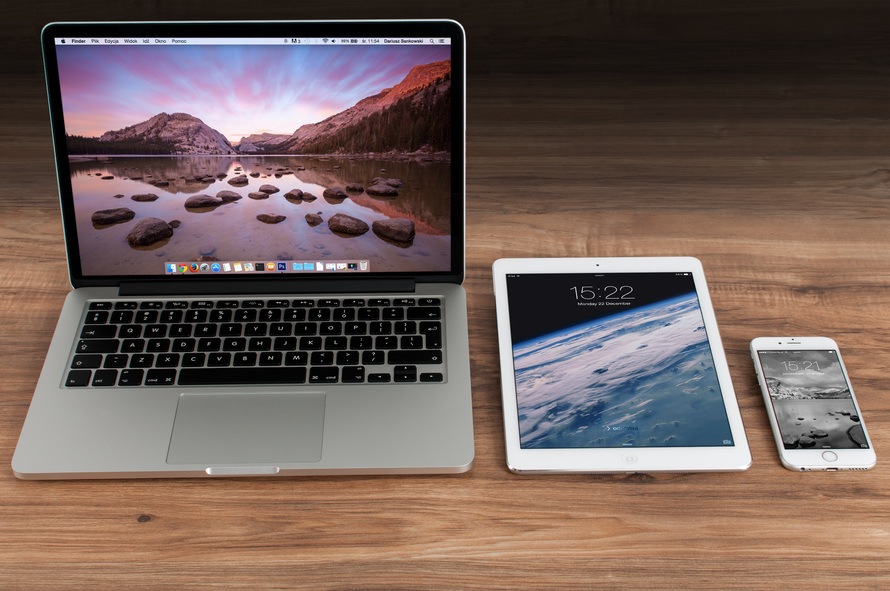 单击此处输入你的正文，文字是您思想的提炼，为了最终演示发布的良好效果，请尽量言简意赅的阐述观点；根据需要可酌情增减文字，以便观者可以准确理解您所传达的信息。
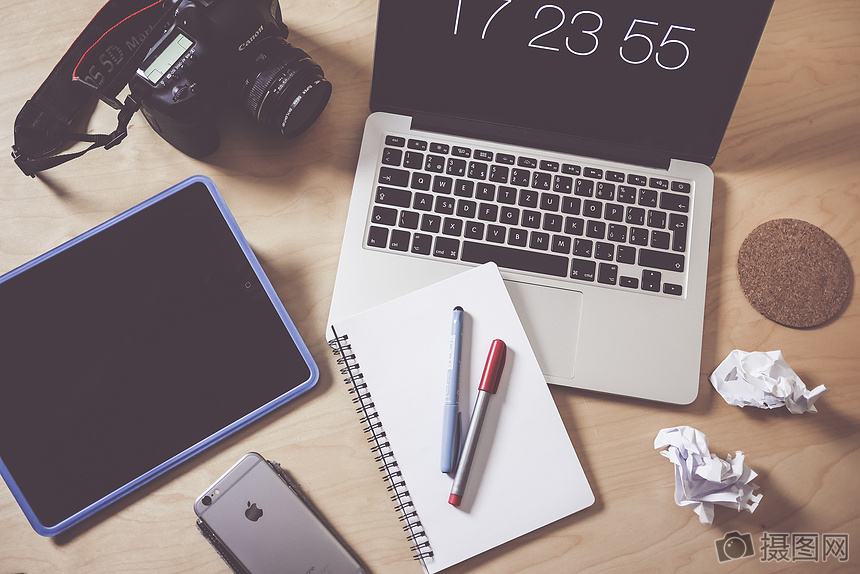 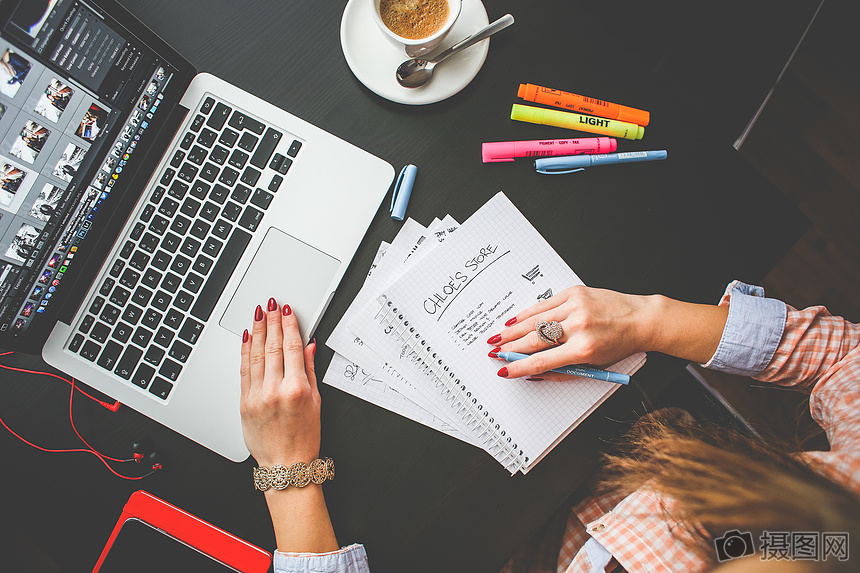 添加小标题
添加小标题
添加小标题
添加小标题
单击此处输入你的正文，文字是您思想的提炼，为了最终演示发布的良好效果。
单击此处输入你的正文，文字是您思想的提炼，为了最终演示发布的良好效果。
单击此处输入你的正文，文字是您思想的提炼，为了最终演示发布的良好效果。
单击此处输入你的正文，文字是您思想的提炼，为了最终演示发布的良好效果。
LOGO
在此添加公司名称
工作计划
/04
单击此处输入你的正文，文字是您思想的提炼，为了最终演示发布的良好效果。
LOGO
在此添加公司名称
工作计划
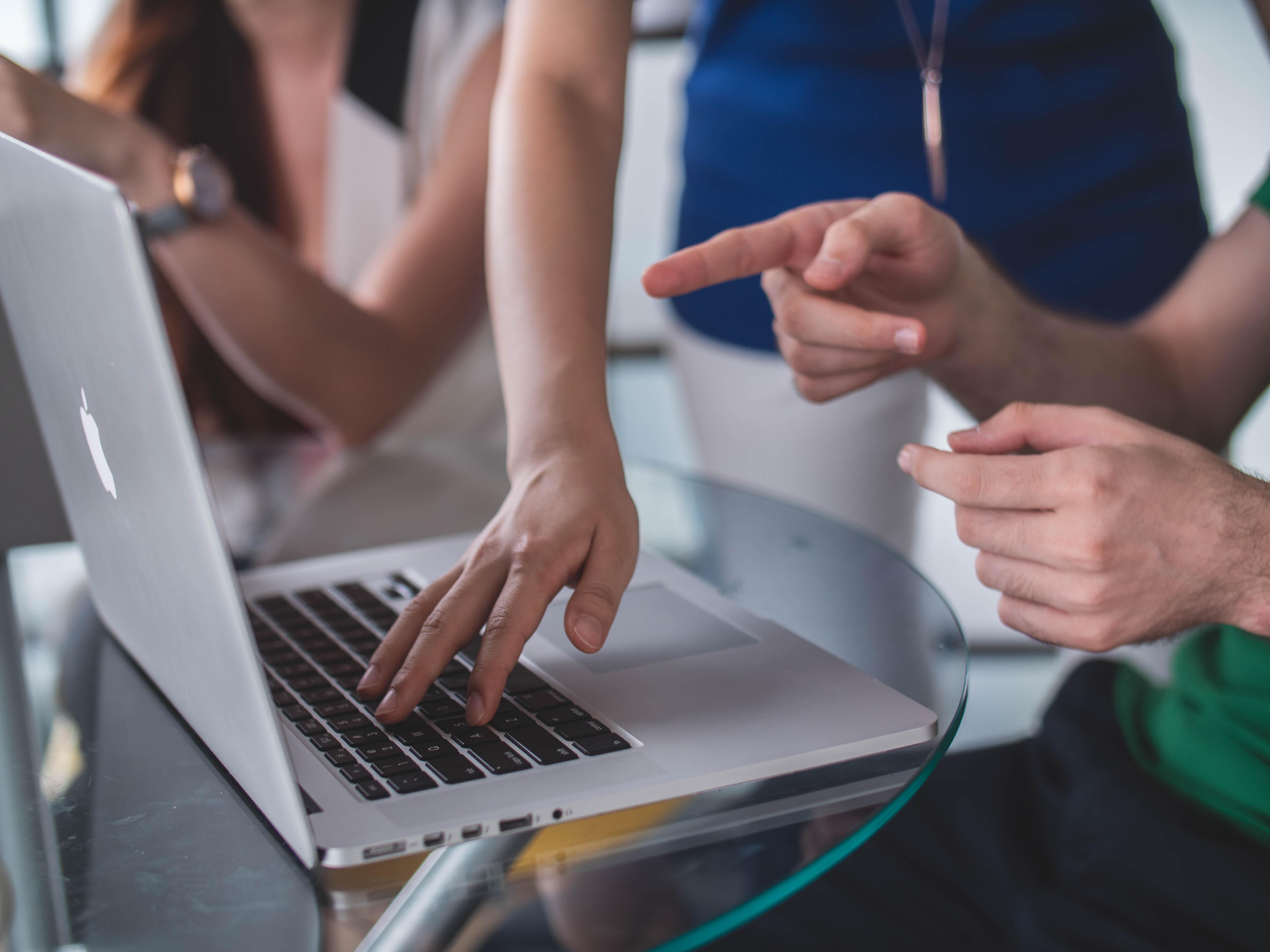 添加小标题
添加小标题
单击此处输入你的正文，文字是您思想的提炼，为了最终演示发布的良好效果，请尽量言简意赅的阐述观点。
单击此处输入你的正文，文字是您思想的提炼，为了最终演示发布的良好效果，请尽量言简意赅的阐述观点。
单击此处输入你的正文，文字是您思想的提炼，为了最终演示发布的良好效果，请尽量言简意赅的阐述观点；根据需要可酌情增减文字，以便观者可以准确理解您所传达的信息。
单击添加
大标题
LOGO
在此添加公司名称
工作计划
添加小标题
添加小标题
添加小标题
添加小标题
添加小标题
单击此处输入你的正文，文字是您思想的提炼
单击此处输入你的正文，文字是您思想的提炼
单击此处输入你的正文，文字是您思想的提炼
单击此处输入你的正文，文字是您思想的提炼
单击此处输入你的正文，文字是您思想的提炼
单击添加大标题
单击此处输入你的正文，文字是您思想的提炼，为了最终演示发布的良好效果，请尽量言简意赅的阐述观点。
LOGO
在此添加公司名称
工作计划
01
01
02
03
02
03
04
单击添加大标题
04
添加小标题
添加小标题
单击此处输入你的正文，文字是您思想的提炼，为了最终演示发布的良好效果，请尽量言简意赅的阐述观点。
单击此处输入你的正文。
单击此处输入你的正文。
单击此处输入你的正文。
单击此处输入你的正文。
单击此处输入你的正文。
单击此处输入你的正文。
单击此处输入你的正文。
单击此处输入你的正文。
LOGO
在此添加公司名称
部门工作总结汇报
感谢您的聆听！
THANK YOU
汇报人：稻小壳
汇报时间：20XX.01.01
稻壳儿PPT模板使用说明
（本页为说明页，用户使用模板时可删除本页内容）
03
母版说明
使用本套PPT模板时，若在操作界面鼠标不可选取的内容，可以在幻灯片母版中进行查看和编辑，具体操作如下：
图片：
中文｜汉仪雅酷黑 75W
中文｜思源黑体 CN Light
英文｜Oswald SemiBold
模板中使用的图片来源于【unsplash】，该图片具有CC0共享协议，您可在遵循CC0共享协议的情况下使用。
汉仪雅酷黑 75W
思源黑体 CN Light
Oswald SemiBold
1、点击【视图】
2、选择【幻灯片母版】，即可查看母版内容
3、查看/编辑完成后，点击【关闭】即可
素材：
模板中使用的素材来源于【freepik】，该素材具有CC0共享协议，您可在遵循CC0共享协议的情况下使用。
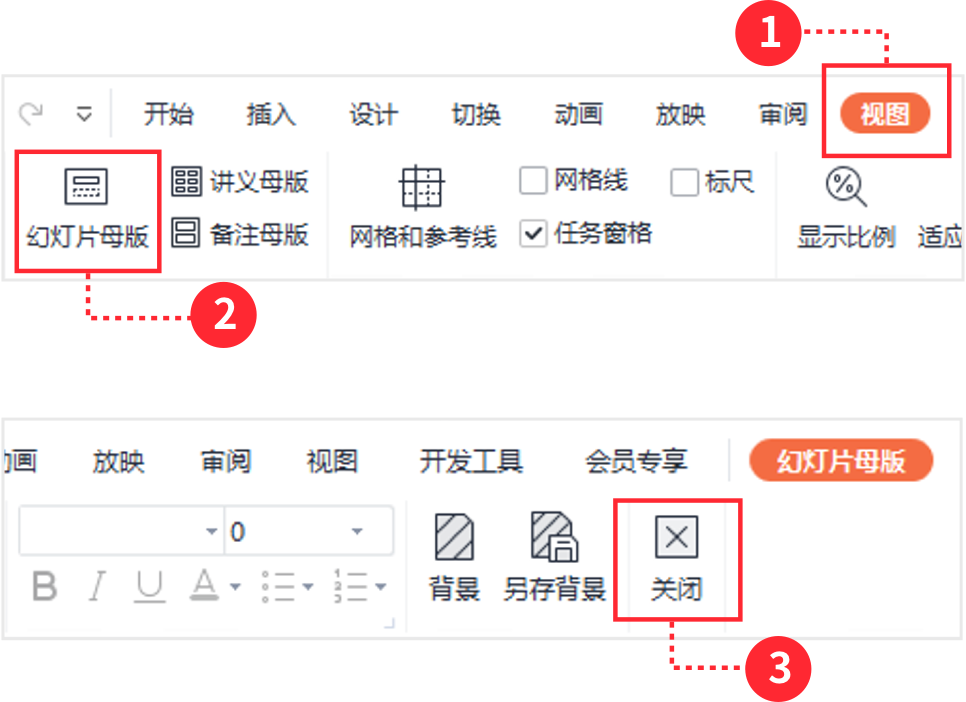 01
02
字体说明
素材说明
【说明】
模板中使用的字体为【汉仪雅酷黑 75W】【Oswald SemiBold】，仅限于个人学习、研究或欣赏目的使用，如需商用请您自行向版权方购买、获取商用版权。
模板中使用的字体为【思源黑体 CN Light】，该字体为开源字体，请用户按照该款开源字体的开源协议要求来使用该字体。